Elektronická  učebnice - II. stupeň                Základní škola Děčín VI, Na Stráni 879/2  – příspěvková organizace               Český jazyk a literatura
15.1  Základní větné členy
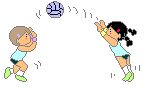 Slovo můžeme sledovat z různých pohledů:
jak vzniklo
jaký má význam
z čeho je složeno
jak zní
jak se chová, stane-li se součástí věty
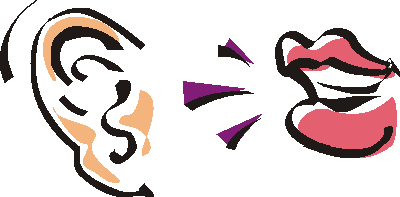 pak slovo nazýváme větným členem
SKLADBA (syntax) = 	jazykovědná disciplína zabývající		se vztahy mezi slovy ve větě
Autor: Mgr. Eva Zralá
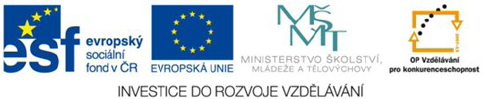 Elektronická  učebnice - II. stupeň              Základní škola Děčín VI, Na Stráni 879/2  – příspěvková organizace                 Český jazyk a literatura
15.2  Co již víme o větných členech?
plnovýznamová slova
Větným členem se slovo stane, splní-li dvě podmínky:
musí být plnovýznamové
musí být součástí věty
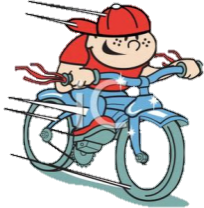 na, jezdí, Vláďa, venku, kole
gramatická 
slova
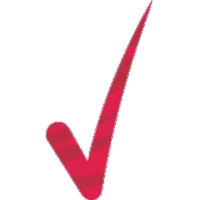 Venku jezdí Vláďa na kole.
Za jeden větný člen pokládáme:
spojení předložky a jména (na poli, pro mladé, za ní)
zvratné sloveso (díval se, přáli si)
složený tvar slovesný (pil jsem, bude pršet, byl by přišel)

Větnými členy nejsou spojky a částice.
Větný člen může být:
několikanásobný
holý
rozvitý
Vláďa a Honzík
Vláďa
veselý Vláďa
Elektronická  učebnice - II. stupeň                Základní škola Děčín VI, Na Stráni 879/2  – příspěvková organizace               Český jazyk a literatura
15.3  Jaké si řekneme nové termíny a názvy?
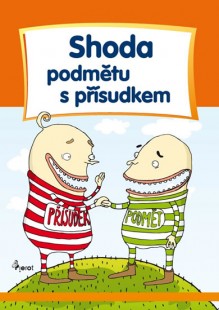 Pamatuj! 
Toto pravidlo platí pouze pro slovesa v čase minulém.
značíme:
   PO 
Jenda se hlásí.
    S
Jenda se hlásí.
Jenda se hlásí.
PODMĚT (subjekt)
označuje nositele či původce děje
ptáme se na něj: KDO, CO?
nejčastěji vyjádřen podstatným jménem
podmět nemusí být ve větě vyjádřen = podmět nevyjádřený
PŘÍSUDEK (predikát)
vyjadřuje děj, činnost
ptáme se na něj: CO DĚLÁ PODMĚT? CO SE O PODMĚTU ŘÍKÁ?
rozlišujeme přísudek:
slovesný 	- sloveso v určitém tvaru (přichází, byl by přišel)	- způsobové / fázové sloveso + infinitiv (chtěl přijít)	- citoslovce (Pes hop přes plot.)
slovesně jmenný – sponové sloveso + jméno (byl veselý)
jmenný – spona není vyjádřena (Vstup zakázán.)
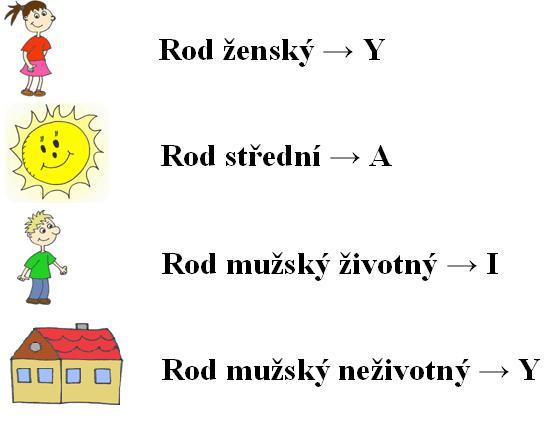 značíme:
             PŘ 
Jenda se hlásí.
               P
Jenda se hlásí.
Jenda se hlásí.
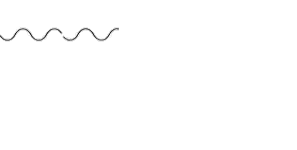 sponová slovesa:
být, bývat, stát se, stávat se
způsobová slovesa:
chtít, mít (povinnost), moci, muset, smět
fázová slovesa:
začít, začínat, přestat, přestávat, zůstat, zůstávat
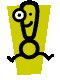 Dívky si vyprávěly o filmu.
Dívky si vypráví o filmu.
Elektronická  učebnice - II. stupeň                  Základní škola Děčín VI, Na Stráni 879/2  – příspěvková organizace              Český jazyk a literatura
15.4  Co si řekneme nového?
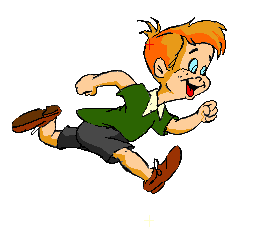 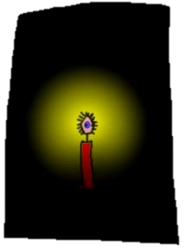 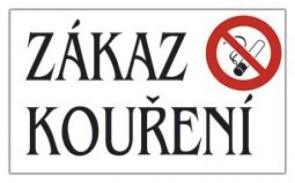 Elektronická  učebnice - II. stupeň                  Základní škola Děčín VI, Na Stráni 879/2  – příspěvková organizace              Český jazyk a literatura
15.5  Procvičení a příklady
Vypiš podměty a přísudky:

Děti by se měly všechno naučit už ve škole.
Z vrcholu té hory můžeš vidět rozsáhlé louky a lesy.
Jeho znalosti češtiny jsou dosti chabé.
Stihneš to dokreslit do konce hodiny?
Sněhová bouře přerušila veškeré dopravní spojení.

Rozliš druhy přísudků.
druh přísudku
slovesný (způsobové sloveso + infinitiv)
slovesný (způsobové sloveso + infinitiv)
slovesně jmenný (sponové sloveso + příd. jméno)
slovesný (určitý tvar plnovýznamového slovesa)
slovesný (určitý tvar plnovýznamového slovesa)
PO	PŘ
děti 	by se měly naučit
(ty)	můžeš vidět
znalosti	jsou chabé
(ty)	stihneš
bouře	přerušila
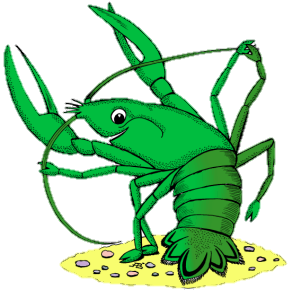 Doplň koncovky sloves dle pravidla shoda podmětu s přísudkem:

V rohu stál__ košťata. V řekách se zase objevil__ raci. Pod keři rozkvetl__ sasanky. Žáci plel__ záhony a učitelky jim pomáhal__. Všichni společně odvedl__ velký kus práce. Studenti, studentky i asistenti čekal__ na výsledky. Proudy fanoušků se valil__ na náměstí.
Vyhledej věty jednočlenné (bezpodmětové) a věty neslovesné (větné ekvivalenty).

Blíží se pohroma. Česká televize. Nateklo nám do sklepa. Na ničem mi nesejde. Jéje! Dobře pořiďte. Kde se Honza zranil? Nevstupovat. Svrbí mě dlaň.
Elektronická  učebnice - II. stupeň               Základní škola Děčín VI, Na Stráni 879/2  – příspěvková organizace                Český jazyk a literatura
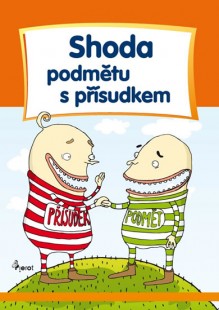 15.6  Něco navíc pro šikovné
Pozor na záludná slova: 
děti (v množném čísle rodu ženského)                    Děti si hrály.
slova mužského rodu zakončená na zživotňující koncovku –ové (národové, dnové, hrobové)   Národové se stěhovali. X Národy se stěhovaly.
slova kolísající mezi životnýma neživotným vzorem (zavináči / zavináče, nosiči / nosiče, …)        Ledoborci pluli. X Ledoborce pluly.
všeobecný podmět – píšeme -i                          Všichni se sešli na hřišti.
několikanásobný podmět – alespoň jeden člen rodu mužského životného – píšeme -i                            Petra, Aleš a Julie nám zahráli scénku.
Doplň správné koncovky podle pravidel shody podmětu s přísudkem. Čti pozorně!!!

Stepi v horku vyprahl__.
Vyprahlé stepi opustil__ i lvi.
Srny ucítil__ psy.
Psi ucítil__ srny.
Krávy poplašil__ voli.
Krávy poplašil__ voly.
Kosi zaslechl__ vlaštovky.
Kosy zaslechl__ vlaštovky.
vyprahly (stepi)
opustili (lvi)
ucítily (srny)
ucítili (psi)
poplašili (voli)
poplašily (krávy)
zaslechli (kosi)
zaslechly (vlaštovky)
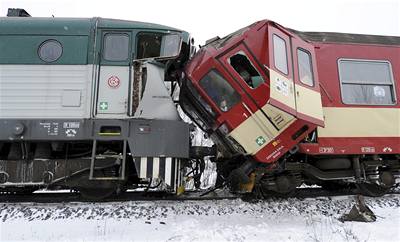 Nahraďte věty jednočlenné dvojčlennými a věty dvojčlenné jednočlennými.
př.   Na této trati došlo už jednou ke srážce vlaků.              Na této trati se už jednou srazily vlaky.
           věta jednočlenná			      věta dvojčlenná

Zatmělo se mu před očima. Bolí mě v krku. Za vozem se začal z vyschlé polní cesty zvedat prach. Chtělo se nám všem smát. Anežku pálí oči. Už zvonilo? Každý den bude snídaně v sedm hodin.
Elektronická  učebnice - II. stupeň         Základní škola Děčín VI, Na Stráni 879/2  – příspěvková organizace        Czech language and literature
15.7  CLIL (Subject and predicate)
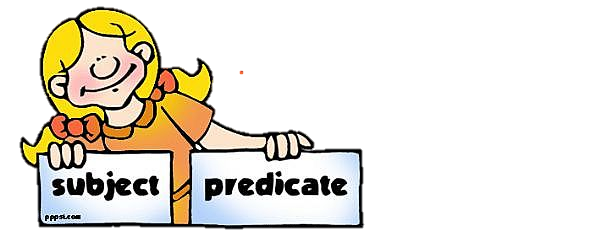 PREDICATE
SUBJECT
= two main constituent parts of a sentence

The subject is what (or whom) the sentence is about, while the predicate tells something about the subject.
podmět
přísudek
David plays the piano.
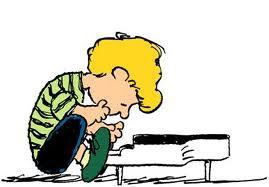 sentence
věta
Who plays the piano?
What does David do?
Elektronická  učebnice - II. stupeň                 Základní škola Děčín VI, Na Stráni 879/2  – příspěvková organizace               Český jazyk a literatura
15.8  Test znalostí
Správné odpovědi:
c
d
a
c
Test  na známku
Elektronická  učebnice - II. stupeň                 Základní škola Děčín VI, Na Stráni 879/2  – příspěvková organizace               Český jazyk a literatura
15.9  Použité zdroje, citace
Bičíková Vladimíra a kol.: Český jazyk pro 8. ročník, Havlíčkův Brod, Tobiáš, 2002, 1.vydání, ISBN 80-7311-011-3
Sochrová Marie: Český jazyk v kostce, Havlíčkův Brod, Fragment, 1996, 1. vydání, ISBN 80-7200-041-1
http://www.google.cz/imgres?q=podm%C4%9Bt+a+p%C5%99%C3%ADsudek&num=10&hl=cs&gbv=2&biw=1280&bih=709&tbm=isch&tbnid=LNibLBbY2PJ43M:&imgrefurl=http://www.mojecestina.cz/gramatika/shoda-podmetu-s-prisudkem/c2008081801-shoda-podmetu-s-prisudkem.html&docid=11wg02REcrTgfM&imgurl=http://www.helpforenglish.cz/file.php%253Fid%253D23_1243351891_shoda_po_s_ps_-_tabulka&w=552&h=440&ei=cH0MT6bLOMPh4QTZ-ZyCBg&zoom=1&iact=hc&vpx=683&vpy=160&dur=966&hovh=200&hovw=252&tx=124&ty=90&sig=108919970410900659228&sqi=2&page=1&tbnh=151&tbnw=189&start=0&ndsp=17&ved=1t:429,r:3,s:0
http://www.google.cz/imgres?q=podm%C4%9Bt+a+p%C5%99%C3%ADsudek&num=10&hl=cs&gbv=2&biw=1280&bih=709&tbm=isch&tbnid=XBV6wDfN2p7KhM:&imgrefurl=http://www.knihy-hudba.cz/43-jazyky-vzdelani/43885-shoda-podmetu-s-prisudkem-cviceni-z-ceske-gramatiky-4.-vydani/&docid=V5bguT7ZiIcAcM&imgurl=http://www.knihy-hudba.cz/data/eshop/43885-knihy-obrazek.jpg&w=390&h=550&ei=cH0MT6bLOMPh4QTZ-ZyCBg&zoom=1&iact=rc&dur=904&sig=108919970410900659228&sqi=2&page=1&tbnh=170&tbnw=121&start=0&ndsp=17&ved=1t:429,r:11,s:0&tx=68&ty=60
http://www.google.cz/imgres?q=subject+predicate&num=10&hl=cs&gbv=2&biw=1280&bih=709&tbm=isch&tbnid=C8iX56UEJIYcrM:&imgrefurl=http://tx.english-ch.com/teacher/ackie/level-a/-subjects-and-predicates-/&docid=O-dS-rSbmppGHM&imgurl=http://tx.english-ch.com/teacher/ackie/Predicate-main_Full.jpg&w=600&h=236&ei=r30MT9yPNoqB4gSwwLSxBg&zoom=1&iact=hc&vpx=359&vpy=353&dur=4017&hovh=141&hovw=358&tx=262&ty=82&sig=108919970410900659228&sqi=2&page=1&tbnh=80&tbnw=204&start=0&ndsp=15&ved=1t:429,r:6,s:0
kliparty
Elektronická  učebnice - II. stupeň                 Základní škola Děčín VI, Na Stráni 879/2  – příspěvková organizace               Český jazyk a literatura
15.10  Anotace